anketa
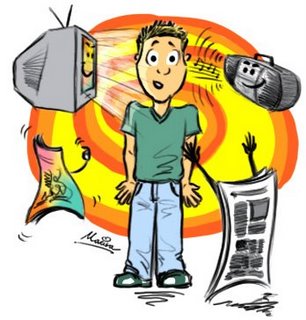 UTJECAJ MEDIJA
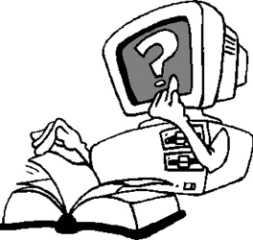 OŠ cestica
1.VI.2011.
KNJIGE, NOVINE I ČASOPISI
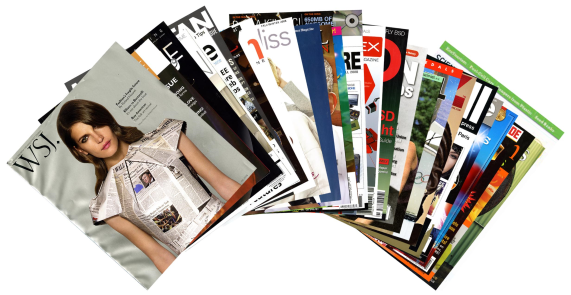 Čitaš li časopise u:
Koliko često čitaš časopise?
Čitaš li znanstveno - popularne i poučne časopise za mlade?
Čitaš li koji od navedenih časopisa?
Koje rubrike u časopisima smatraš zanimljivim?
1.6.2011.
7
Koje dnevne ili tjedne novine čitaš?
1.6.2011.
8
Koju od navedenih rubrika u dnevnim/tjednim novinama smatraš najzanimljivijom?
1.6.2011.
9
KOLIKO ČESTO KUPUJUEŠ NOVINE  I ČASOPISE?
Koliko često čitaš knjige / tisak izvan školske lektire?
NAJINTERESANTNIJE SU MI TEME KNIGA KOJE GOVORE O:
Knjigu i članke u časopisu smatram  kvalitetnima ako:
Kome bi poklonio/poklonila knjigu?
Gdje voliš Čitati?
RAČUNALA I INTERNET
Imaš li računalo?
Gdje je računalo smješteno?
U koju svrhu najčešće koristiš računalo?
Služiš li se internetom?
Koliko se često koristiš internetom?
Koliko dnevno vremena provodiš na internetu?
Najviše koristiš internet za:
Koju društvenu mrežu koristiš?
Jesu li ti svi prijatelji na društvenoj mreži osobe koje poznaješ?
S koliko nepoznatih osoba si komunicirao/la putem interneta?
Jesi li se ikad lažno predstavio na internetu (lažno ime, slika, starost, mjesto…) ?
Ako je odgovor na prethodno pitanje DA, učinio/la si to zbog:
Osjećao/la sam se neugodno boraveći na internetu?
Trpe li tvoje ocjene i školske obveze zbog vremena provedenog na internetu?
Koliko često manje spavaš zbog noćnih sati provedenih online?
Koliko često odlučiš ostati za računalom umjesto da izađeš van s prijateljima?
Znaju li se tvoji roditelji koristiti internetom?
Znaju li tvoji roditelji što radiš na internetu?
Ograničavaju li ti roditelji vrijeme provedeno na internetu?
Smatraš li se “ovisnikom” o internetu?
TELEVIZIJA, RADIO I MOBITEL
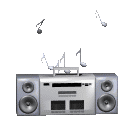 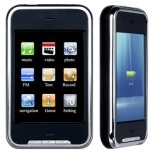 Koju televizijsku postaju najradije gledaš?
Koliko dnevno gledaš televiziju?
U koje doba najčešće gledaš TV?
Koje televizijske sadržaje najčešće pratiš?
Koje vrste serija voliš gledati?
Koje filmove najradije gledaš?
Koje vrste igranih filmova najradije gledaš?
Najviše volim pogledati filmove:
Slušaš li radio?
Koja ti je omiljena radio postaja?
KOJU VRSTU GLAZBE SLUŠAŠ?
IMAŠ LI MOBITEL?
KOLIKO GODINA SI IMAO/LA KAD SI DOBIO/LA PRVI MOBITEL?
ZA KOJE SADRŽAJE NAJVIŠE KORISTIŠ MOBITEL?
Mjesečno trošim na mobitel?
Nosiš li mobitel u školu?
Smatraš li da su mediji korisni ( INTRNET, RAČUNALO, TV, RADIO, MOBITEL, TISAK )?